Moving to the Top 50
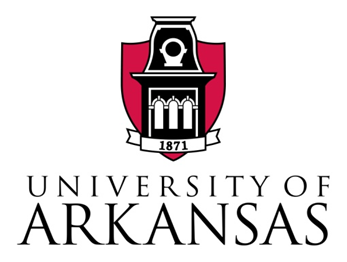 Campus Faculty Meeting
December 12, 2013
We are not chasing the rankings…
Instead, we want to help the university, students and faculty– we are doing what we should be doing


Two main metrics
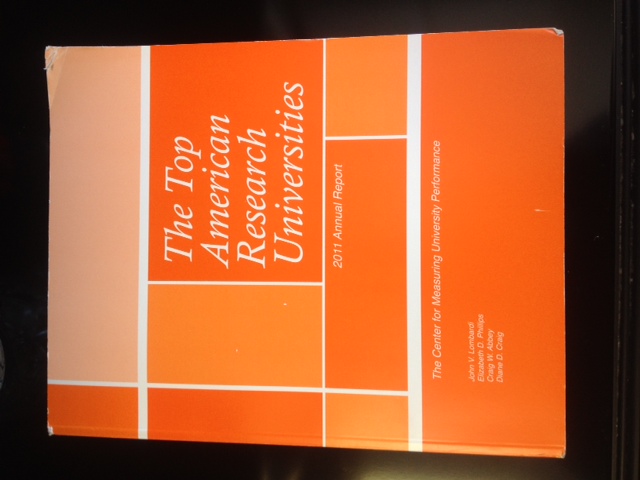 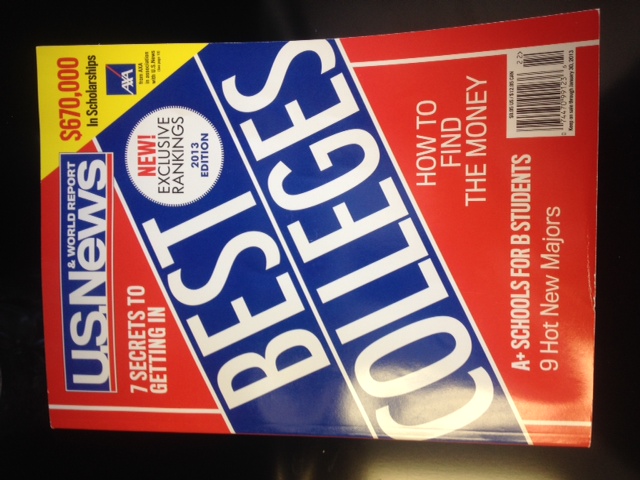 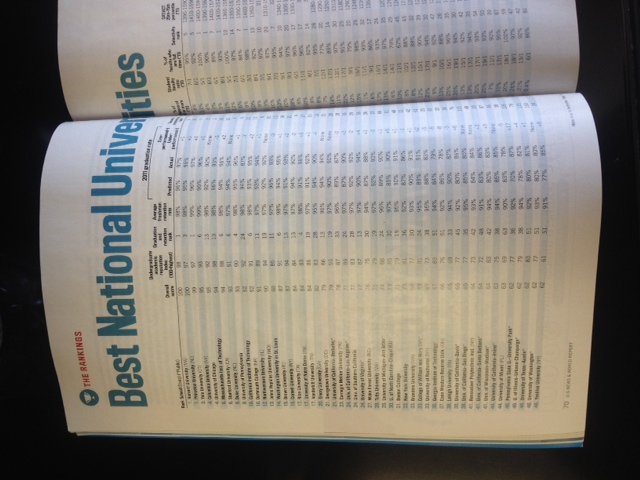 Enhancing U of A’s Reputation
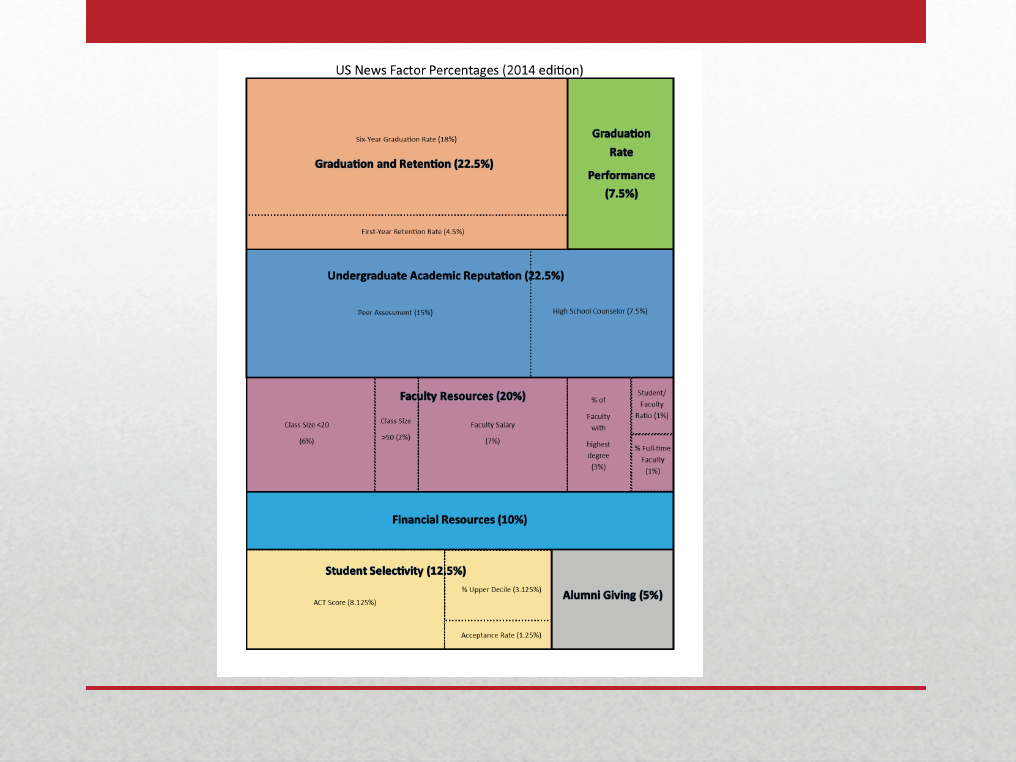 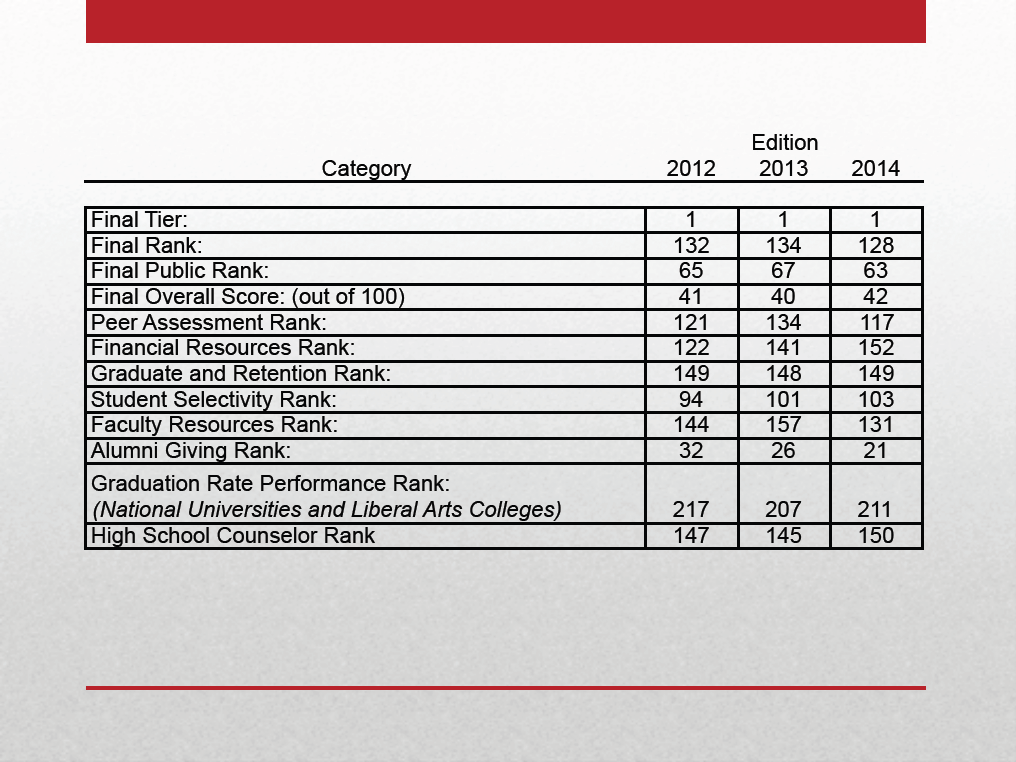 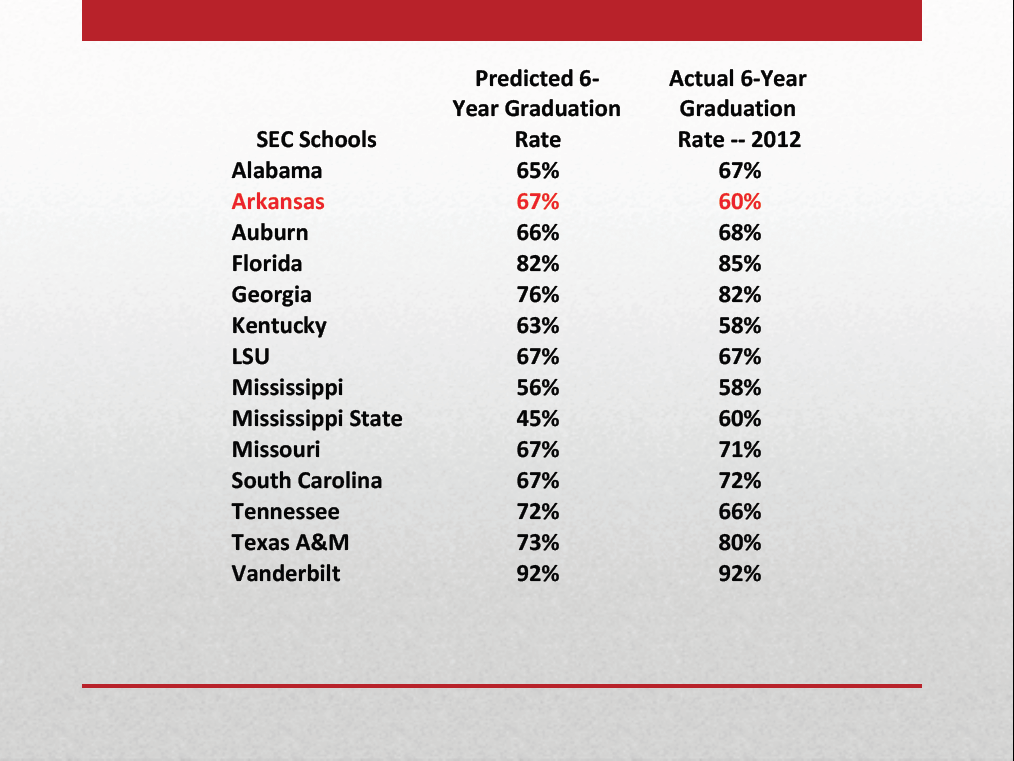 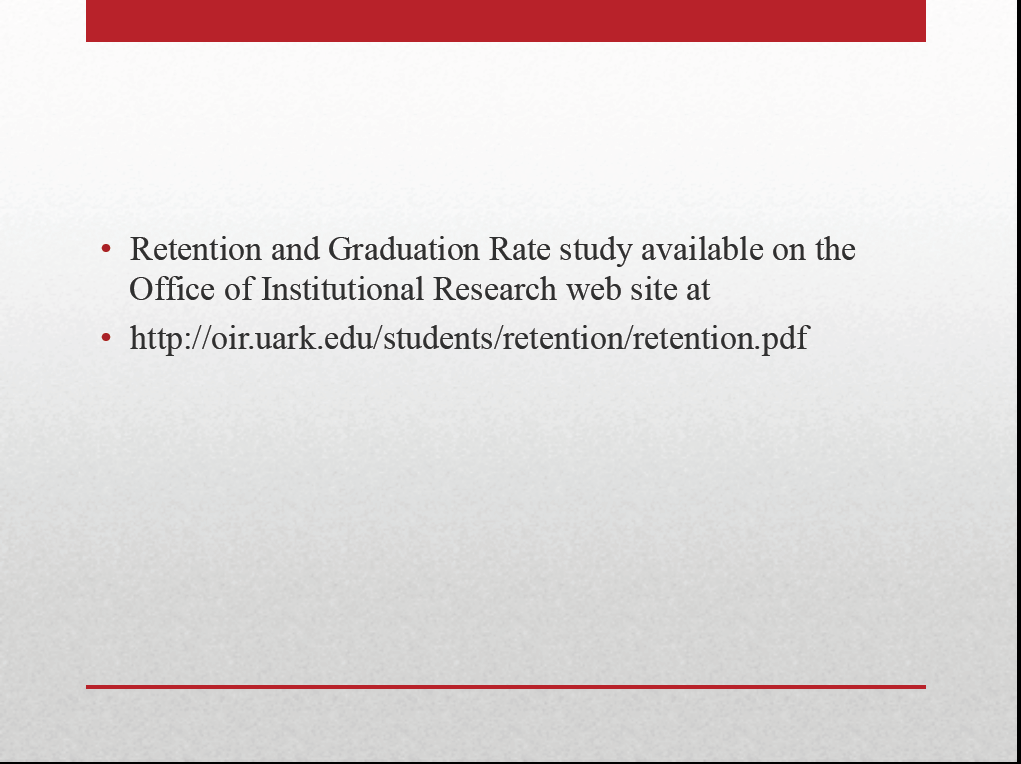 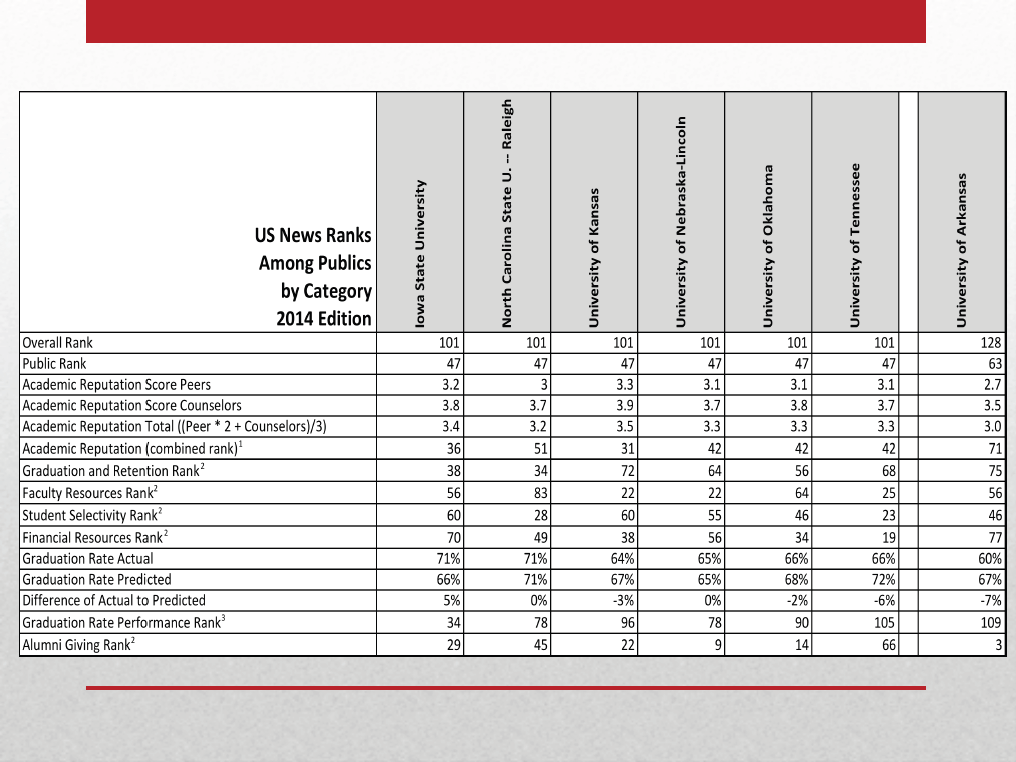 Top American Research Universities - 2012
If UA had more than $40M in fed exp., we would have tied for #38 public (with Colorado State, Hawaii, Houston, Nebraska, Oregon, South Carolina, and VCU).
RED Strategic Planning
Empowering the university community to excel at competitive research and promote economic growth
[Speaker Notes: Initial workshop on November 25-26, 2013
Involvement
Faculty Senate leadership
Graduate and Undergraduate Students
Research Council
Associate Deans for Research
Center and Institute Directors
VPRED Leadership]
Research Strengths Across Multiple Colleges and Schools
International Relations/Global Outreach
Entrepreneurship
High Performance Computing
Sustainability
Supply Chain, Retail, & Transportation
American Art, Architecture & Humanities
Food Safety
Nano- technology
Energy & the Environment
Health
Cross-cutting activities
[Speaker Notes: Colleges may have their own research strengths.
New interdisciplinary strengths may occur – For example, there are campus discussions on “Cybersecurity, Big Data, and Data Analytics”]
Strategic Planning Actions (partial)
http://provost.uark.edu/476.php

The University of Arkansas has stated its intention to become a Top 50 public research university by 2021. The Providing Transparency and Accountability to the People of Arkansas (TAP) document identifies 15 goals to enhance the university in reputation, quality of life, aesthetics and services.
The 5 goals identified here are drawn from the TAP document and provide the initial steps needed to begin the ascent to a Top 50 institution:

  Increase undergraduate graduation rates and retention (TAP goal 5);
        Improve graduation rates to 66% in 2015 and 70% in 2021
        Enhance academic advising
        Initiate a required freshman class on “Destination Graduation”
Increase research funding and scholarship (TAP goal 7);
        Increase federal and extramural research expenditures
        Increase journal and scholarly publications
        Increase PhD and terminal degree production
        Enhance library holdings
Increase top ranked graduate programs (TAP goals 1 and 12);
        		Increase number of graduate programs in the top 20 nationally
        		Increase PhD and terminal degree production
        		Enhance library holdings
    	Increase reputation (TAP 1 and 12);
		Continue to inform opinion leaders about positive actions at the 		University of Arkansas
		Increase PhD and terminal degree production
 Increase the number of classes under 20 students (TAP goal 1 and 3).
        		Look to increase the number of classes with less than 20 students 		by adding additional sections.